Nonpolar Covalent Bonds
Electrons _

Produces _____________________________, nonpolar molecules such as CO2
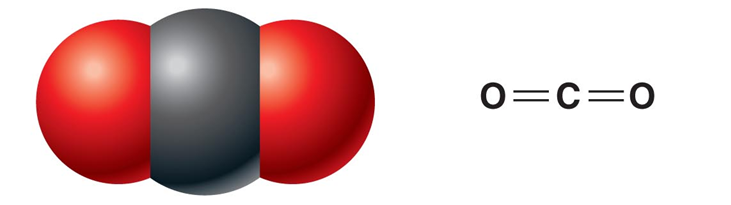 Polar Covalent Bonds
_____________________ sharing of electrons produces polar molecules _
Atoms in bond have different electron-attracting abilities 
_________________________:  two poles, one electronegative and the other electropositive
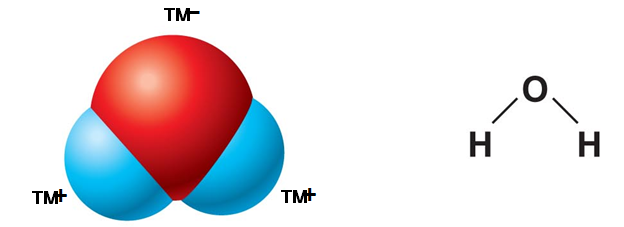 Hydrogen Bonds
_____________________________________ between electropositive hydrogen of one molecule and an electronegative atom of another molecule
 
Common between dipoles such as water
 
Maintains 3-dimensional shape of large molecules
Patterns of Chemical Reactions
___________________________________ (combination) reactions
 
 

Exchange reactions
Synthesis Reactions
A + B  AB
Atoms or molecules combine to form larger, more complex molecule
Decomposition Reactions
AB  A + B
Molecule is broken down into smaller molecules or its constituent atoms
 

Involve _
Exchange Reactions
AB + C  AC + B
Also called _

Involve both _

Bonds are both made and broken
Oxidation-Reduction (Redox) Reactions
Are decomposition reactions
Reactions in which _

Are also exchange reactions because _

Electron donors lose electrons and _

Electron acceptors receive electrons and _
Please note that due to differing operating systems, some animations will not appear until the presentation is viewed in Presentation Mode (Slide Show view). You may see blank slides in the “Normal” or “Slide Sorter” views. All animations will appear after viewing in Presentation Mode and playing each animation. Most animations will require the latest version of the Flash Player, which is available at http://get.adobe.com/flashplayer.
Reversibility of Chemical Reactions
All chemical reactions are _
A + B  AB
AB  A + B
________________________________________occurs if neither a forward nor reverse reaction is dominant

Many biological reactions are essentially irreversible
 Due to _
 Due to _
Rate of Chemical Reactions
Affected by
 

 Concentration of reactant   Rate 

 

_________________________________:  Rate without being chemically changed or part of product
Classes of Compounds
Inorganic compounds
Water, salts, and many acids and bases
Do not contain _

Organic compounds
 


Contain carbon, usually large, and are covalently bonded

Both equally essential for life
Water in Living Organisms
Most _
60%–80% volume of living cells

Most important inorganic compound
Due to water’s properties
Acids and Bases
Both are electrolytes
 

Acids are _
Release H+ (a bare proton) in solution
HCl  H+ + Cl–

Bases are _
Take up H+ from solution
NaOH  Na+ + OH–
OH– accepts an available proton (H+)
OH– + H+  H2O
pH: Acid-base Concentration
Relative free [H+] of a solution measured on pH scale

As free [H+] increases, _
[OH–] decreases as [H+] increases 
 

As free [H+] decreases _
[OH–] increases as [H+] decreases
pH: Acid-base Concentration
pH = negative logarithm of [H+] in moles per liter
pH scale ranges from 0–14

Because pH scale is logarithmic
pH: Acid-base Concentration
Acidic solutions 
 
Acidic pH: 0–6.99
Neutral solutions
 
All neutral solutions are pH 7
Pure water is pH neutral
pH of pure water = pH 7: [H+] = 10–7 m
Alkaline (basic) solutions 
 
Alkaline pH: 7.01–14
Neutralization
Results from _

Displacement reactions occur forming water and A salt

Neutralization reaction
Joining of H+ and OH– ______________________________________ neutralizes solution
Acid-base Homeostasis
pH change _____________________________________ and may damage living tissue

Even _

pH is regulated by kidneys, lungs, and chemical buffers
Buffers
Acidity reflects only _
Not those bound to anions

_______________________________ resist abrupt and large swings in pH
Release hydrogen ions if pH rises
Bind hydrogen ions if pH falls

Convert strong (completely dissociated) acids or bases _

Carbonic acid-bicarbonate system (important buffer system of blood)
Organic Compounds
Molecules that contain carbon
Except ________________________________, which are considered inorganic
Carbon is electroneutral
 
Forms four covalent bonds with other elements
Unique to living systems
Carbohydrates, lipids, proteins, and nucleic acids
Organic Compounds
Many are _
Chains of ____________________________ called monomers (________________________)

Synthesized by _

Broken down by _
Carbohydrates
Sugars and starches
Polymers
Contain C, H, and O  
Three classes
 
 one sugar
 
 two sugars
 
 many sugars
Carbohydrates
Functions of carbohydrates

Major source of _
 

Structural molecules
Monosaccharides
Simple sugars containing three to seven C atoms
Monomers of carbohydrates
Important monosaccharides
 
 

 
Glucose (blood sugar)
Disaccharides
Double sugars

_________________________________ to pass through cell membranes

Important disaccharides
Polysaccharides
Polymers of monosaccharides

Important polysaccharides
 

Not _
Lipids
Contain C, H, O (less than in carbohydrates), and sometimes P
 
Main types:
Neutral fats or _
 
Steroids
Eicosanoids
Neutral Fats or Triglycerides
Called __________________________ when solid and ____________________when liquid

Composed of __________________________________ bonded to _
Main functions
Energy storage
Insulation
Protection
Saturation of Fatty Acids
Saturated fatty acids
_______________________________________________ between C atoms
Maximum number of H atoms
 
Unsaturated fatty acids
___________________________________________________ between C atoms
Reduced number of H atoms 
Plant oils, e.g., olive oil
“Heart healthy”
Trans fats – _

Omega-3 fatty acids – “heart healthy”
Phospholipids
Modified triglycerides: 
Glycerol + two fatty acids and _

“Head” and “tail” regions have different properties 

Important in _
Steroids
Steroids
interlocking four-ring structure

______________________________, vitamin D, steroid hormones, and bile salts

Most important steroid
Cholesterol
Important in __________________________________, vitamin D synthesis, steroid hormones, and bile salts
Eicosanoids
Many different ones
Derived from a fatty acid (arachidonic acid) in cell membranes

Most important eicosanoid
  
Role in ____________________________________, control of blood pressure, ____________________________________, and labor contractions
Other Lipids in the Body
Other fat-soluble vitamins
Vitamins A, D, E, and K

Lipoproteins
Transport fats in the blood
Proteins
Contain C, H, O, N, and sometimes S and P
 
________________________________________________ (20 types) are the monomers in proteins

Joined by _

Contain amine group and acid group

Can act as either _

All identical except for “R group”
Primary Structure of Protein
The _________________in which the amino acids are arranged
Secondary Structure of Protein
The shapes that the polypeptide chain takes
Tertiary Structure of Protein
The _
Quaternary Protein
A combination of _


Not all proteins will reach this stage.  Some are fully _
Fibrous and Globular Proteins
____________________________________ proteins
Strandlike, _

Most have tertiary or quaternary structure (3-D)

Provide _

Examples: keratin, elastin, collagen (single most abundant protein in body), and certain contractile fibers
Fibrous and Globular Proteins
Compact, ___________________________, water-soluble and sensitive to environmental changes
Tertiary or quaternary structure (3-D)
Specific __________________________________ (active sites) 

Examples: antibodies, hormones, molecular chaperones, and enzymes
Protein Denaturation
Globular proteins _
Active sites destroyed

Can be cause by _

Usually reversible if normal conditions restored
Irreversible if changes extreme
e.g., cooking an egg
Enzymes
Globular proteins that act as _
Regulate and increase speed of chemical reactions


Lower the activation energy, increase the speed of a reaction 
millions of reactions per minute
Characteristics of Enzymes
Enzymes are specific
Act on specific _

Usually end in _

Often named for the _
 Hydrolases, oxidases
Nucleic Acids
Deoxyribonucleic acid (DNA) and ribonucleic acid (RNA)
 
Contain C, O, H, N, and P
Polymers
Monomer =  
Composed of
Deoxyribonucleic Acid (DNA)
Utilizes four nitrogen bases: 
________________________: Adenine (A), Guanine (G) 
________________________: Cytosine (C), and Thymine (T)
Base-pair rule 
each base pairs with its _
A always pairs with T; G always pairs with C
Double-stranded helical molecule in the cell nucleus 
Pentose sugar is _
Provides __________________________________ for protein synthesis
_______________________________________ ensuring genetic continuity
Ribonucleic Acid (RNA)
Four bases: 
Adenine (A), Guanine (G), Cytosine (C), and _

Pentose sugar is _

________________________________________  molecule mostly active outside the nucleus

Three varieties of RNA carry out the DNA orders for protein synthesis
Adenosine Triphosphate (ATP)
Chemical energy in glucose captured in this important molecule
Directly _____________________________________ in cells
Energy form immediately useable by all body cells
Structure of ATP
Adenine-containing RNA nucleotide with two additional phosphate groups